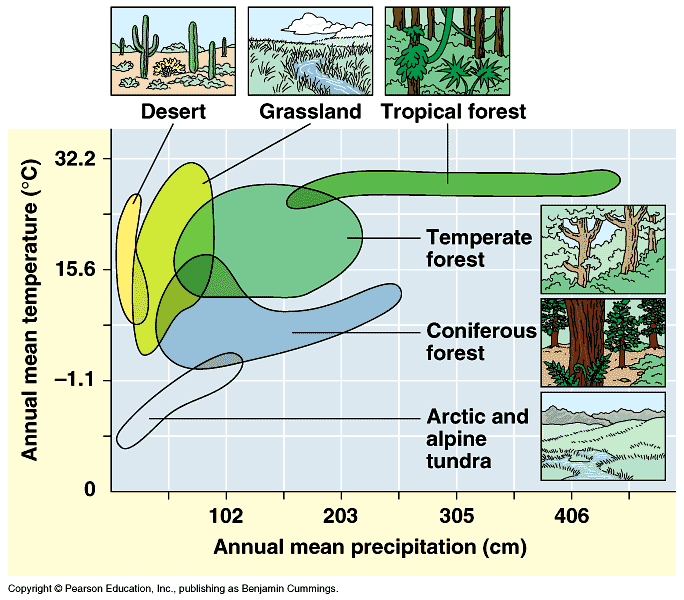 Pyramids of Biomass
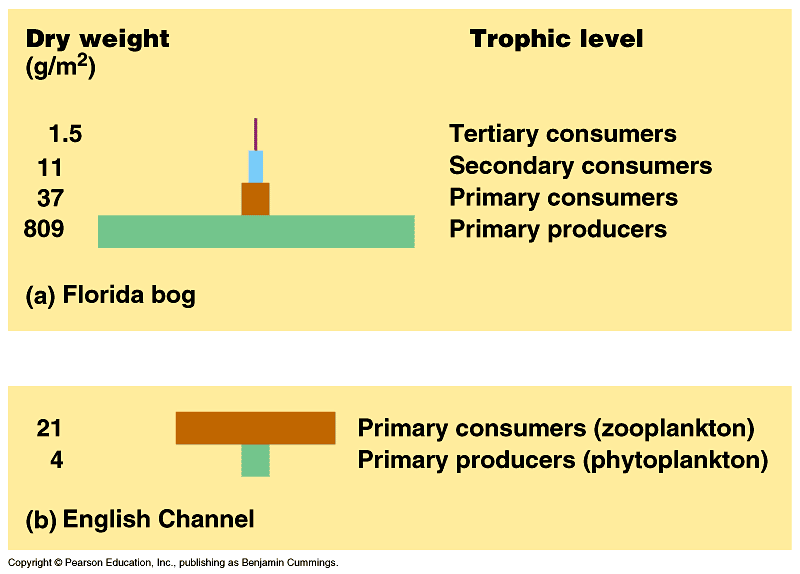 Pyramid of Net Production
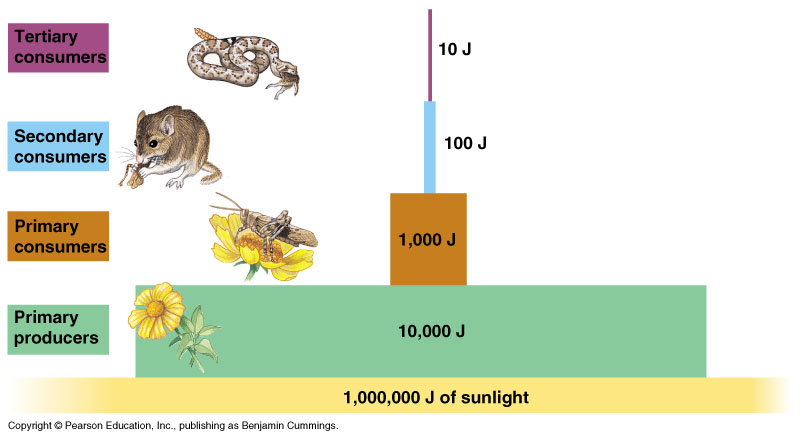 Food energy available at different trophic levels
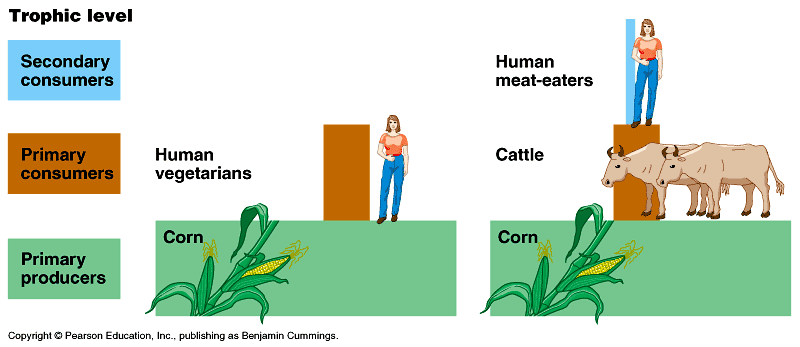 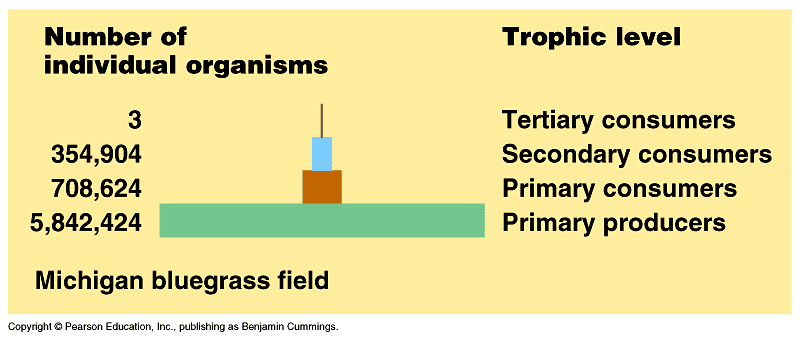 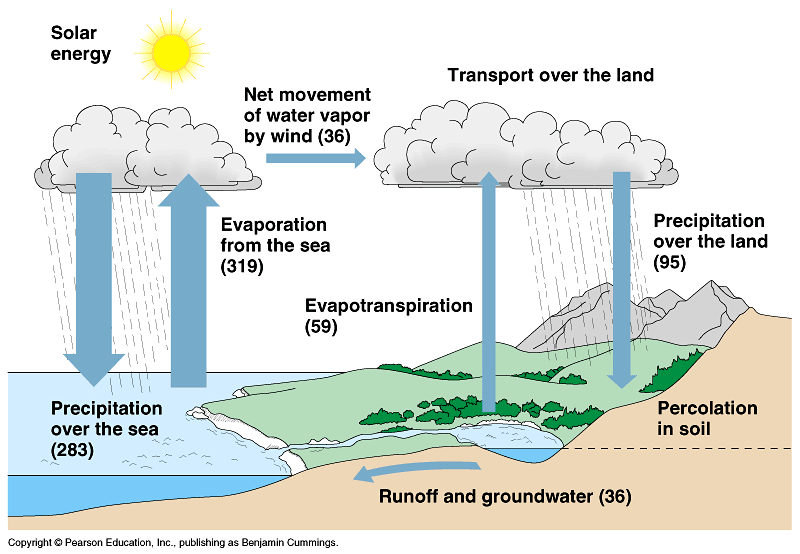 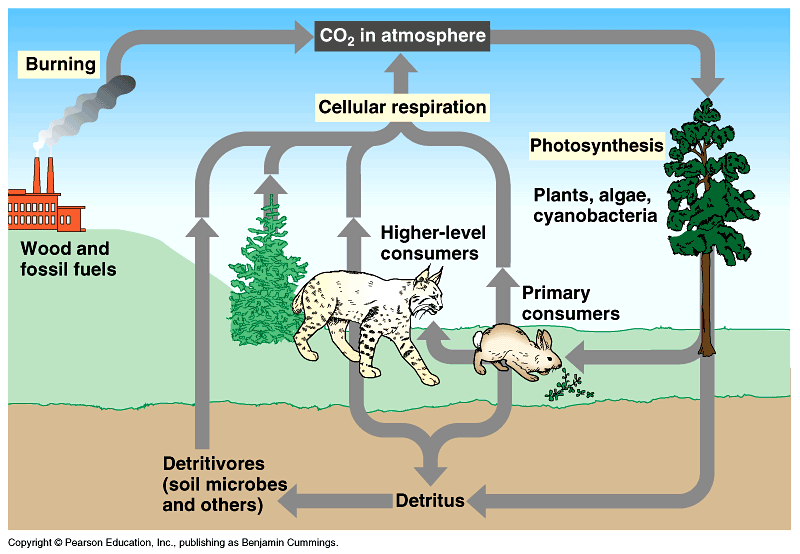 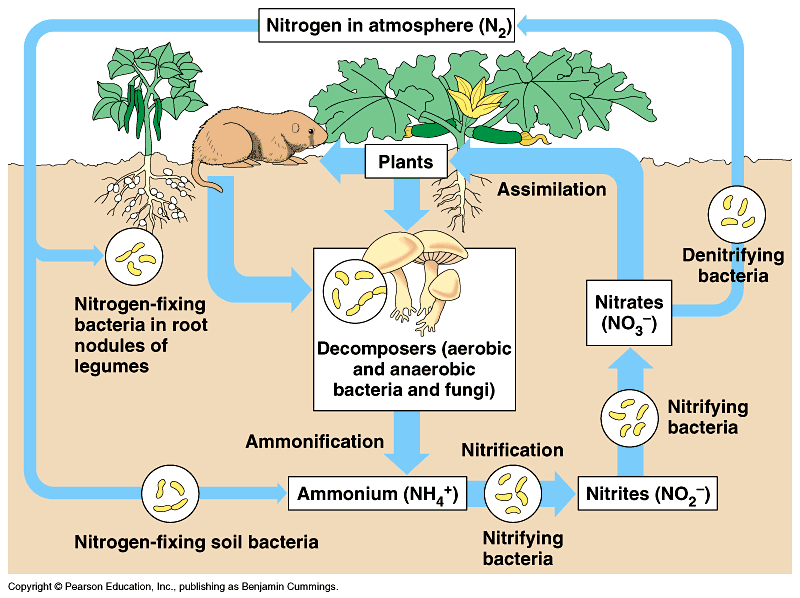 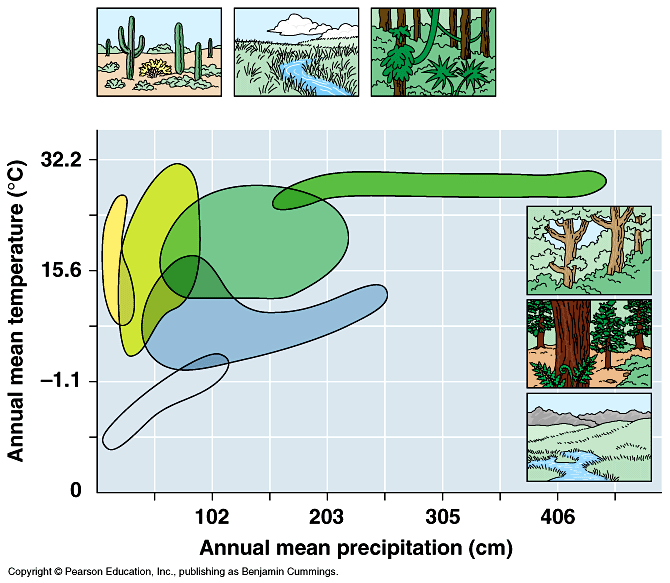 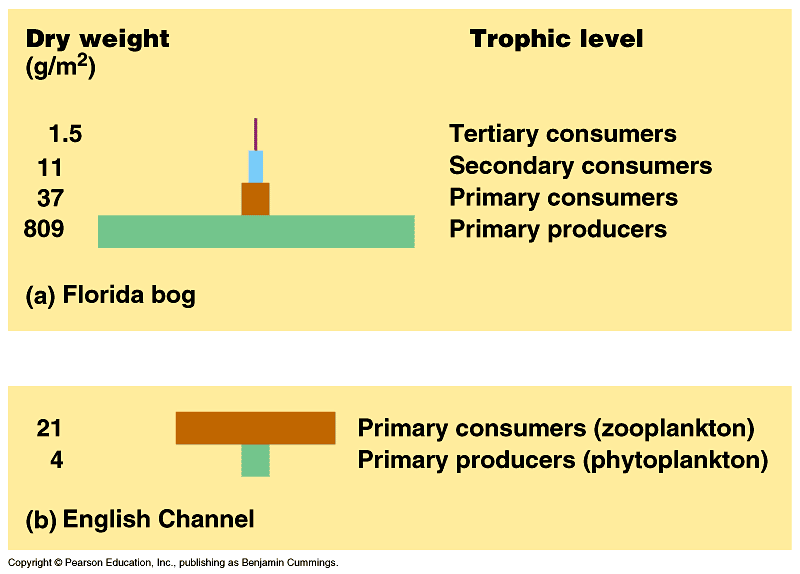 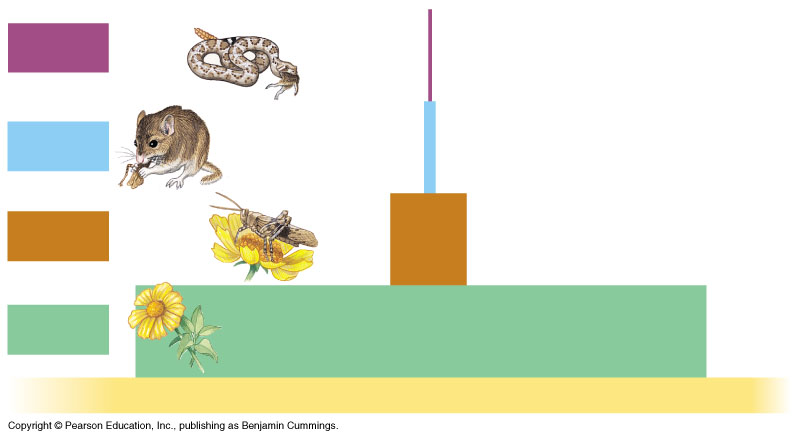 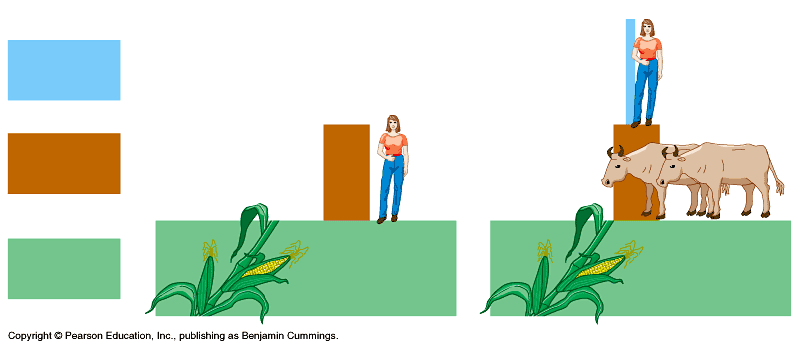 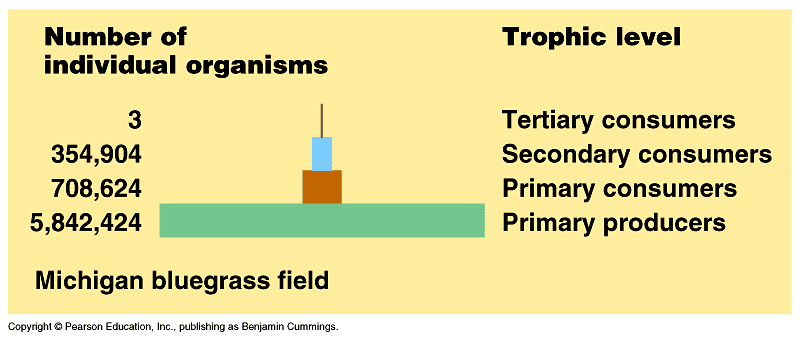 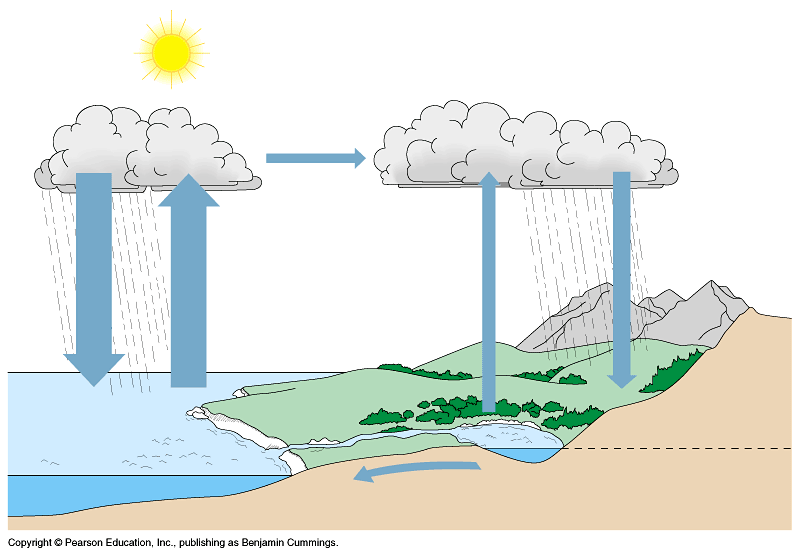 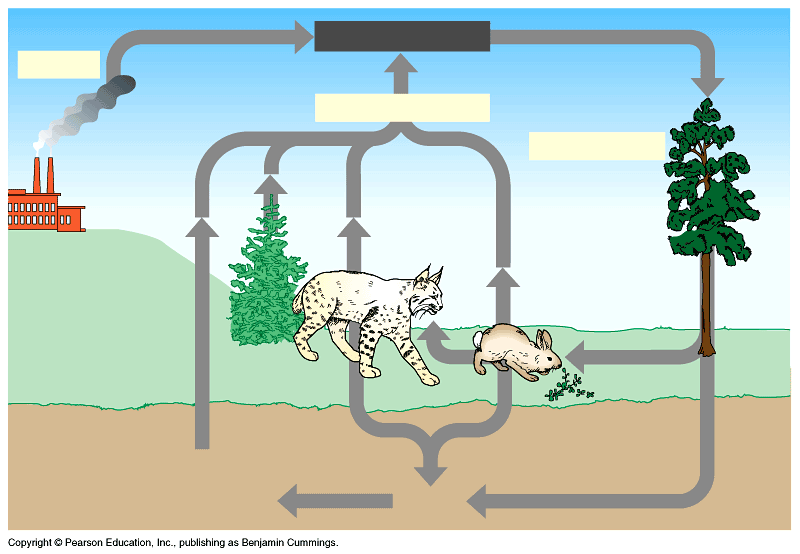 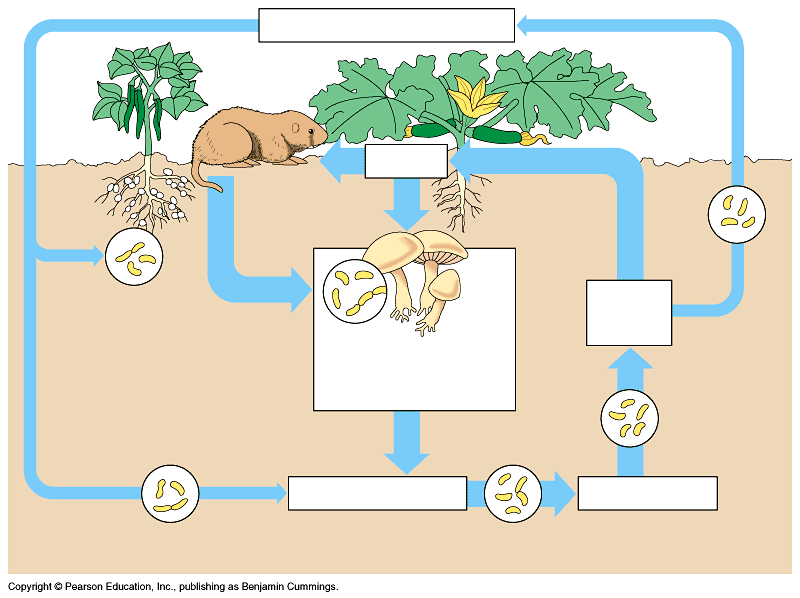